Фонд «Социум», Екатеринбург
Год создания 2012
2
Общая информация о Фонде «Социум»
Дата основания Фонда «Социум» - июнь 1996 г., мы работаем на рынке исследований 25 лет.
Среднее количество проектов в год 160-190 (проекты полного цикла – от задач до отчета, с возможностью последующего проведения семинаров, сессий по итогам проекта). 
Член ассоциации региональных исследовательских центров 7/89, член Российской Гильдии Маркетологов.
Команда Фонда «Социум»
модераторы
Модераторы
Коваленко Яна
Начальник отдела качественных исследований
Профессиональный социолог (УрГУ им. Горького)
Опыт модерирования групп с 2000 года (более 300 групп, любая тематика), опыт подготовки отчетов по широкому кругу тем
Повышение квалификации: семинары по качественным исследованиям и фокус-группам в Академии маркетинга и у А.Т. Мельниковой
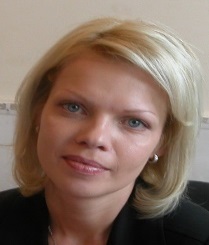 Отраслевая структура маркетинговых проектов (за последние 5 лет)
23% проектов - рынок B2B, 
10% - комплексный анализ рынка
Медицинские товары и услуги
Строительные материалы
Шины, автодетали
Услуги В2В
2 фокус-студии с полным оборудованием
Две новые просторные фокус-комнаты (23 и 17 кв.м.) с отдельными клиентскими 
Каждая оборудована зеркалом Гизелла (3х1,7м), видеолинком, проектором, флип-чартом, пробковыми досками. 
Отдельное помещение для синхронистов, перевод на разные языки
Возможность показа демонстрационных материалов на TV,  формат Full HD, диагональ 32”
Видео-запись  в формате DVD, прямая защищённая он-лайн трансляция в форматах Фокус-Вижн, YouTube и других
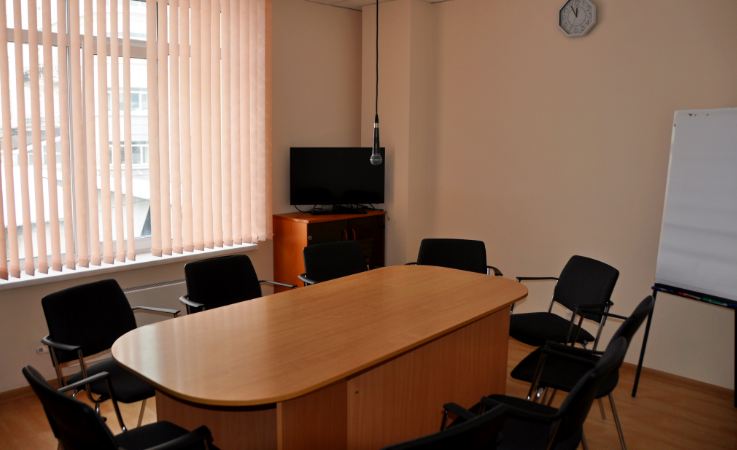 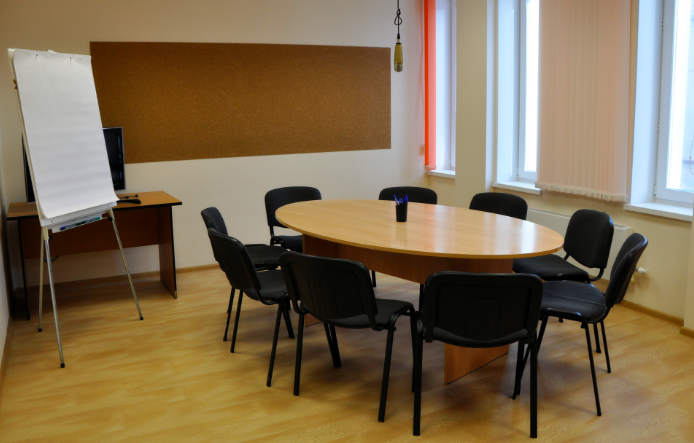 Колл-центр Фонда «Социум» специализируется на телефонных опросах (CATI)
Система автодозвона DEX, 100% запись звонков и возможность удаленного контроля

Собственная система CATI, совмещенная с программой Vortex и на SurveyStudio
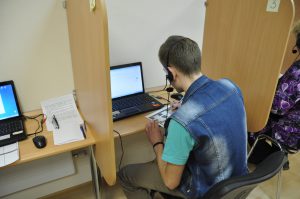 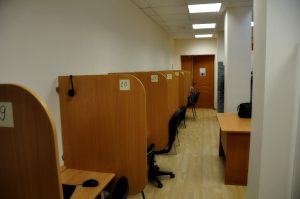 Холл-тесты: две постоянные локации в центре Екатеринбурга
Три команды интервьюеров

Две основные площадки, полностью оборудованные под проекты (интернет, кухня, полка и др.). Возможность аренды дополнительных площадок

100% техническое сопровождение проектов, видео камеры на локациях

Наличие кухни для тестов с приготовлением пищи (холодильники, эл. плиты, духовые печи, посудомоечная машина, кастрюли, посуда и др.)
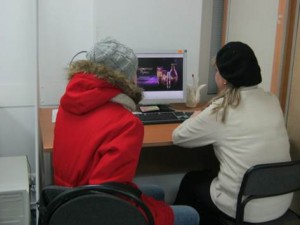 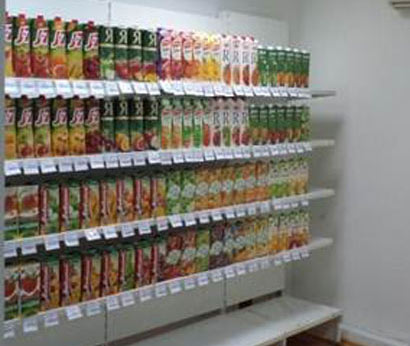 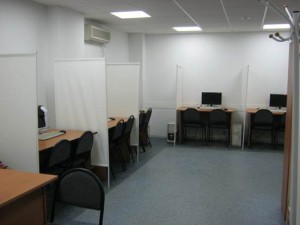 Контроль качества работы интервьюеров
100% визуальный контроль всех анкет
База данных респондентов по проектам, по участию в фокус-группах
База данных адресов (улиц и домов) для ротации от проекта к проекту
Контроль неучастия в опросах
Контроль с аудио-записью
Телефонный контроль (в т.ч. перекрестный)
Адресный контроль
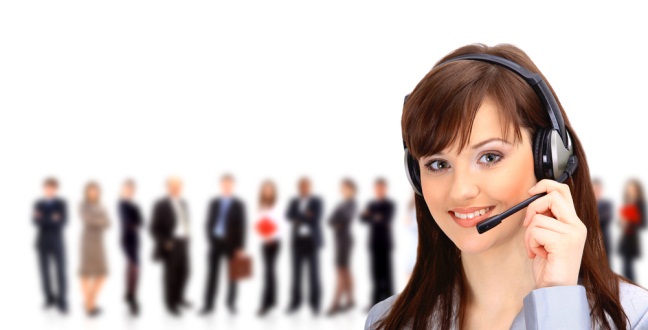 Наши клиенты
Наши клиенты:
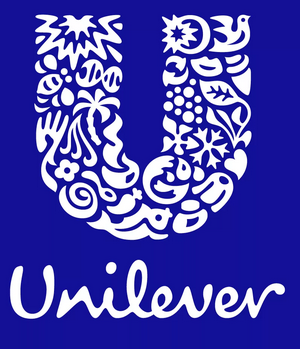 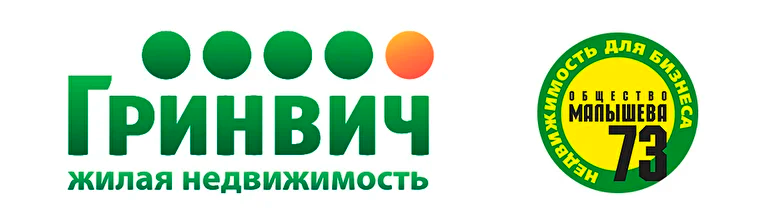 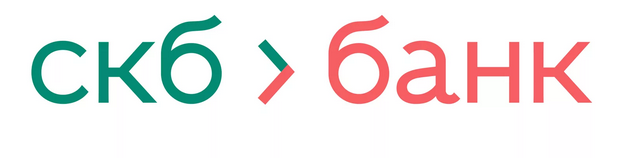 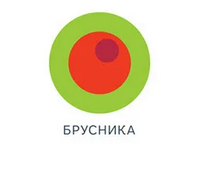 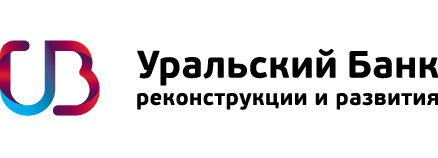 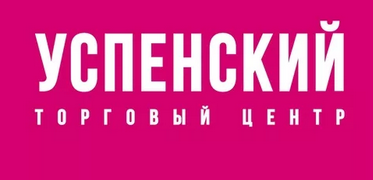 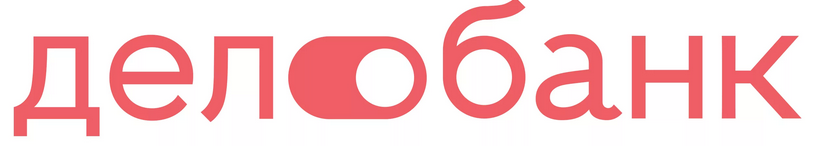 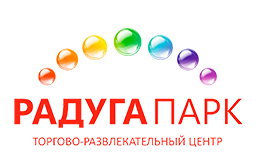 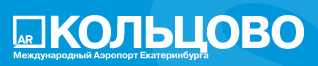 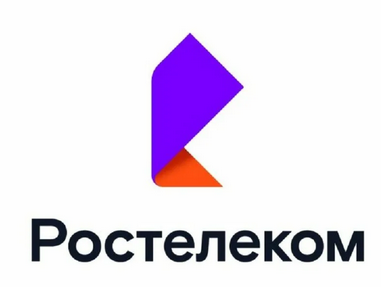 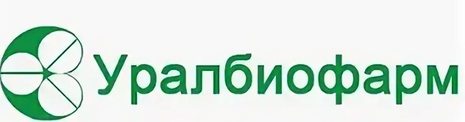 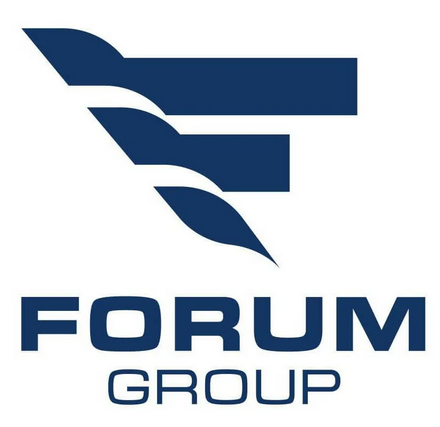 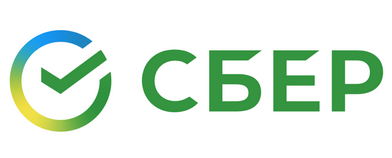 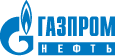 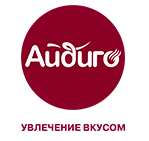 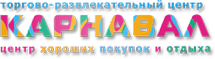 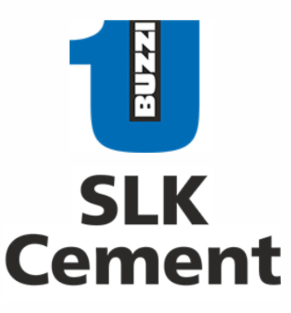 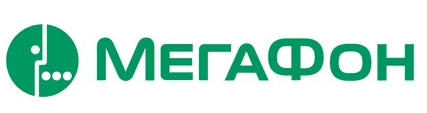 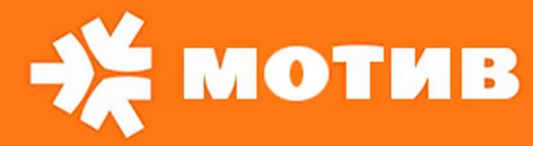 и многие другие…
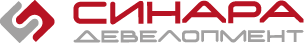 Наши партнеры
Наши клиенты:
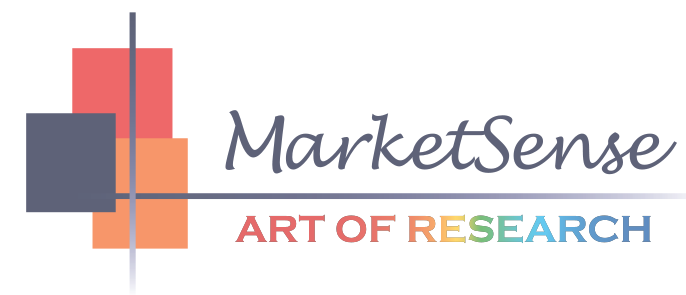 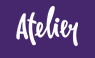 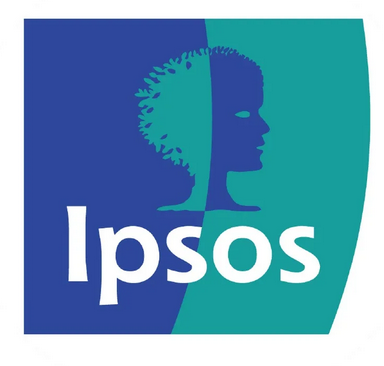 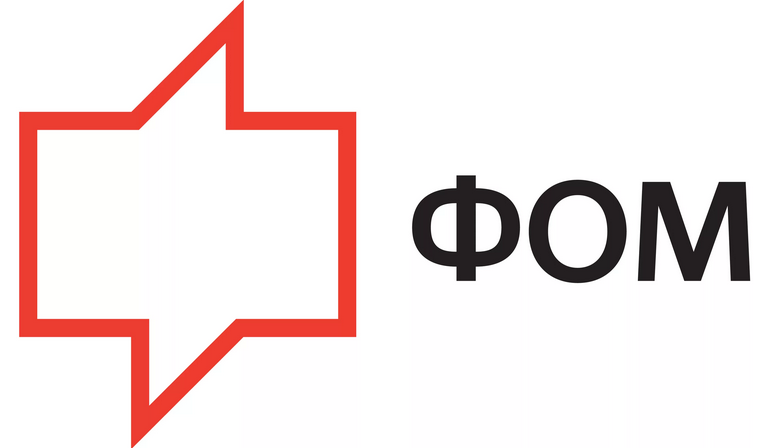 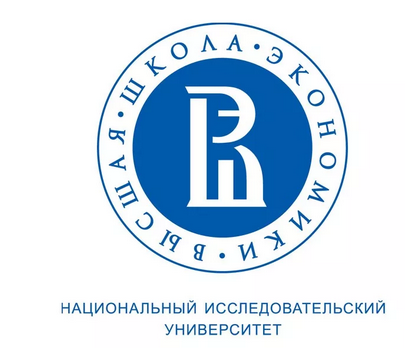 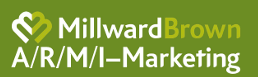 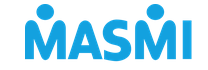 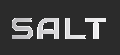 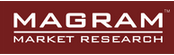 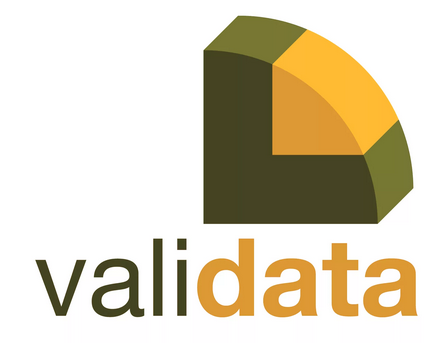 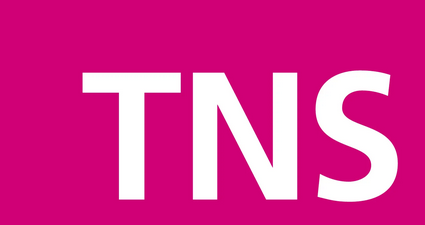 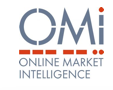 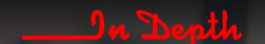 12
Направления исследований рынка недвижимости
Генерация и оценка  исходных гипотез Заказчика, лежащих в основе концепции нового ЖК,  для последующего их тестирования в  Целевой аудитории
Анализ представлений  ЦА о  востребованных характеристиках  «Идеального ЖК»: функциональные и ценностные характеристики
Определение  и анализ основных драйверов и барьеров при выборе нового ЖК для приобретения недвижимости
Выделение и характеристика целевых аудиторий, их потребностей и барьеров приобретения первичной жилой недвижимости жителей Екатеринбурга
Изучение удовлетворенности работой УК и застройщиком Оценка уровня лояльности УК XXX (NPS). Выявление драйверов и барьеров лояльности
Оценка уровня удовлетворенности проживанием в ЖК и работой УК «ХХХ», а также лояльность к застройщику
Оценка работы менеджеров продаж первичной недвижимости
13
Рыбакова Ольга Викторовна, директор Центра маркетинговых и социологических исследований 
ovr@fsocium.ru
+79222223607
fsocium.ru
	fundsocium
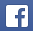